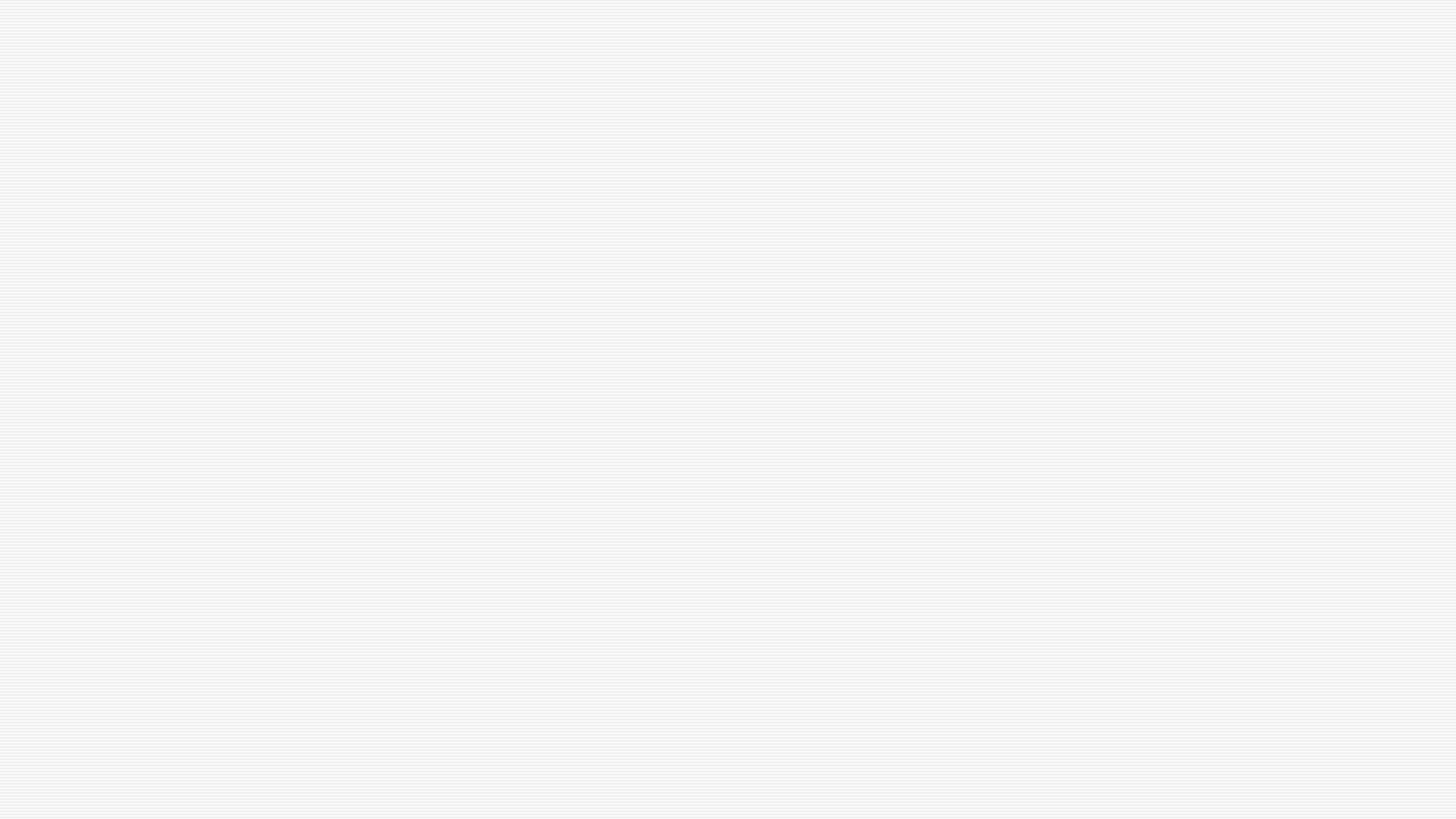 The judicial system in the EU
THE COURT OF JUSTICE OF THE EUROPEAN UNION
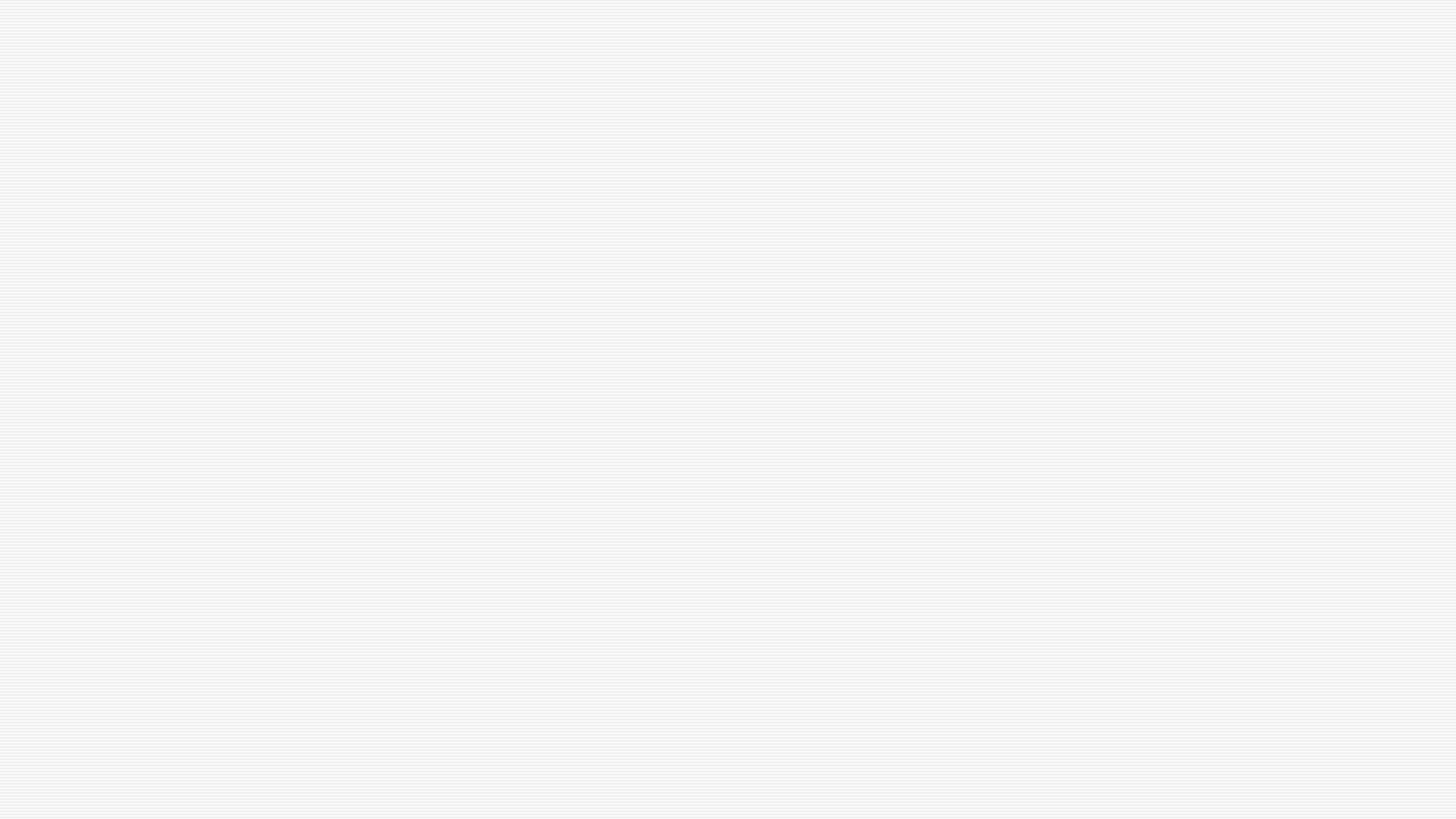 The CJEU should be distinguished from other international tribunals
EUROPEAN COURT OF HUMAN RIGHTS 
An institution of the Council of Europe, meets in Strasbourg 
INTERNATIONAL COURT OF JUSTICE 
A tribunal of the United Nations, meets in The Hague
INTERNATIONAL CRIMINAL COURT 
A court of the United Nations, meets in The Hague
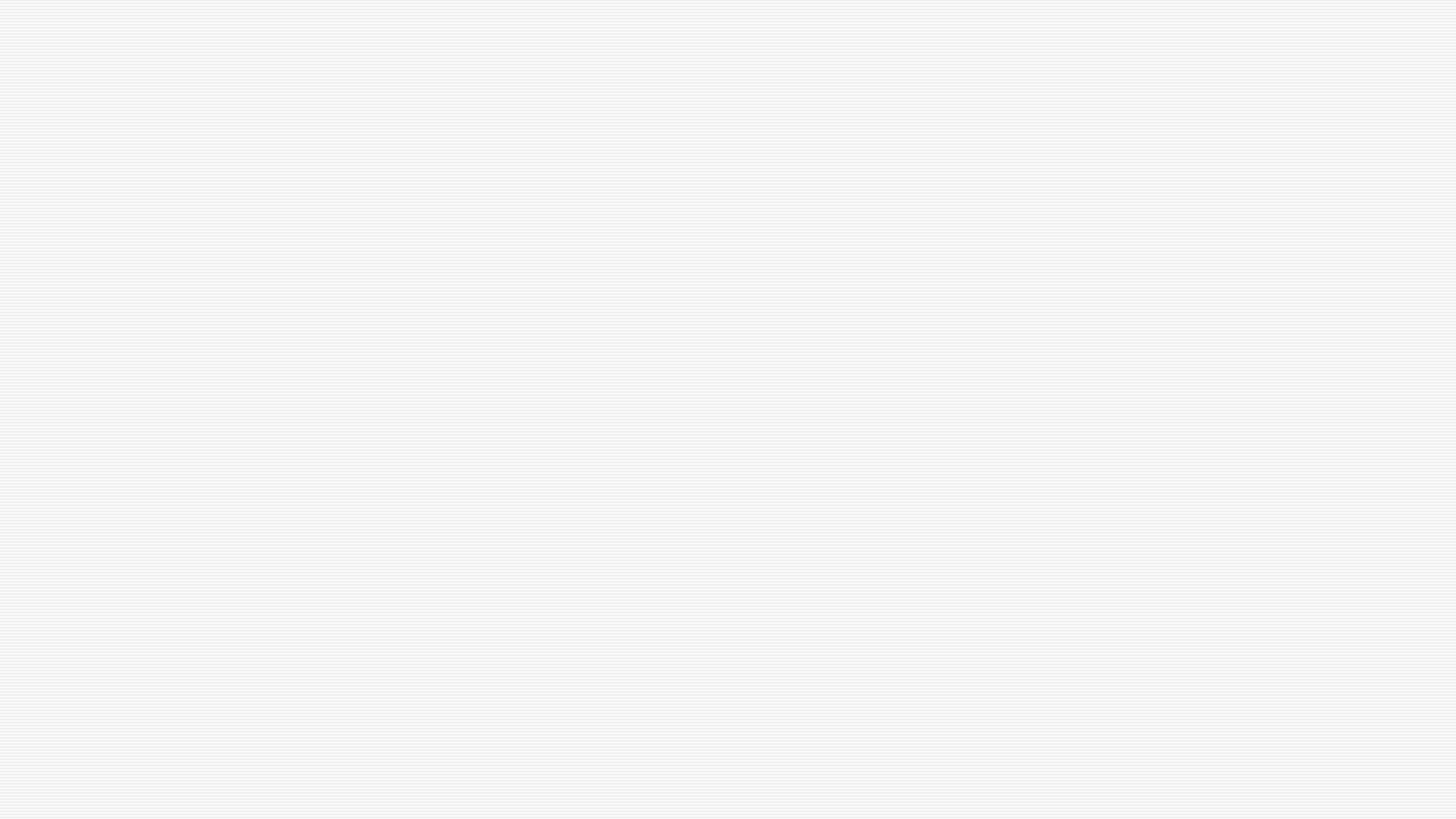 The structure of the judicial system in most Roman law countries
Civil justice 
Rules on differences between individuals
Criminal justice
Rues on the (violation of public order laws by individuals
Administrative justice 
rules on differences between the administration and those administered
)
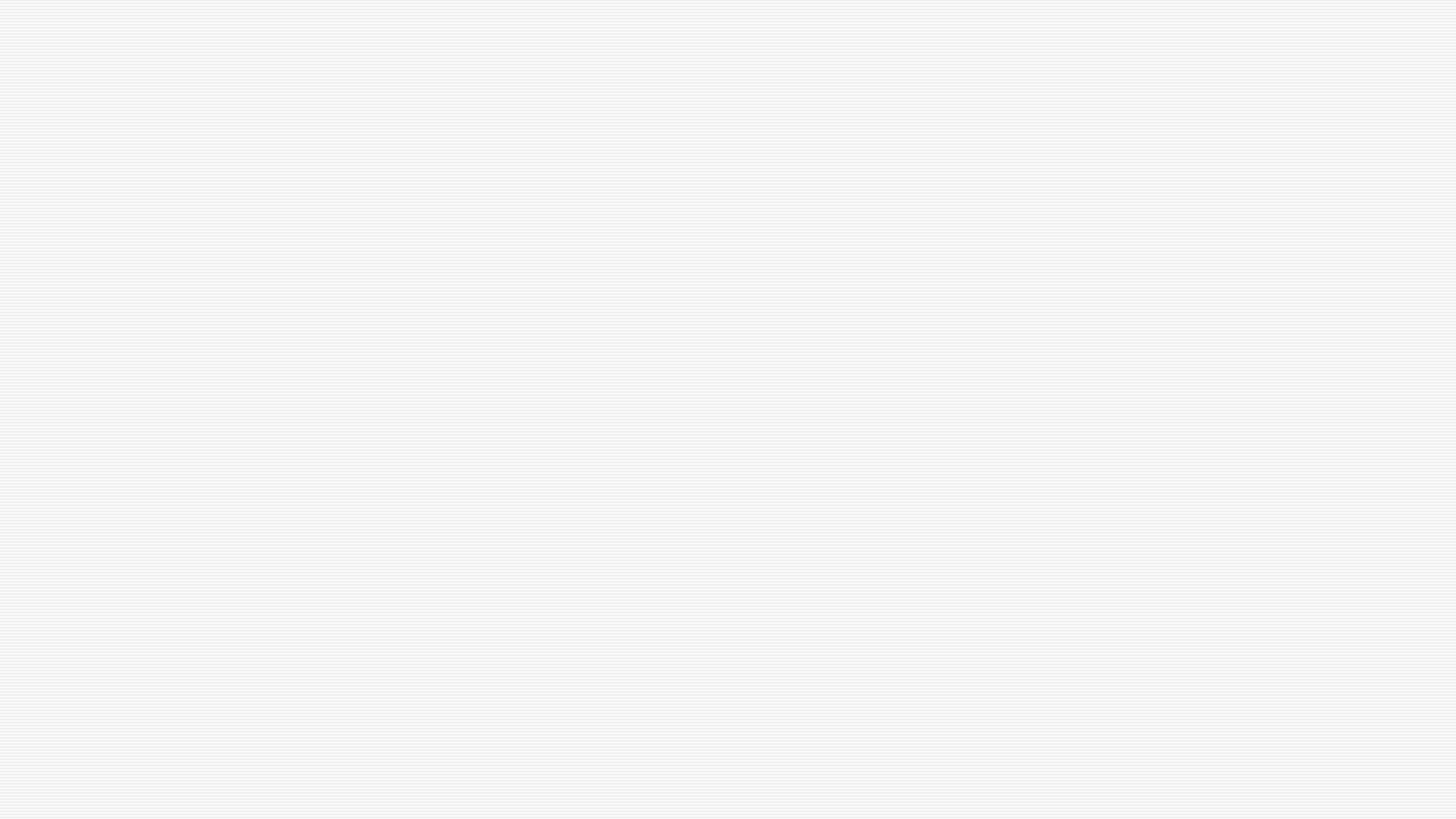 The structure of the judicial system in the European Union
The European Union has neither a civil nor a criminal justice system because it lacks its own civil and criminal legislation (with the exception of labour disputes between EU and EU officials).
The only area of judicial competence in the EU has to do with the various administrative powers arising from the Union's legal acts and the relevant obligations of Member States
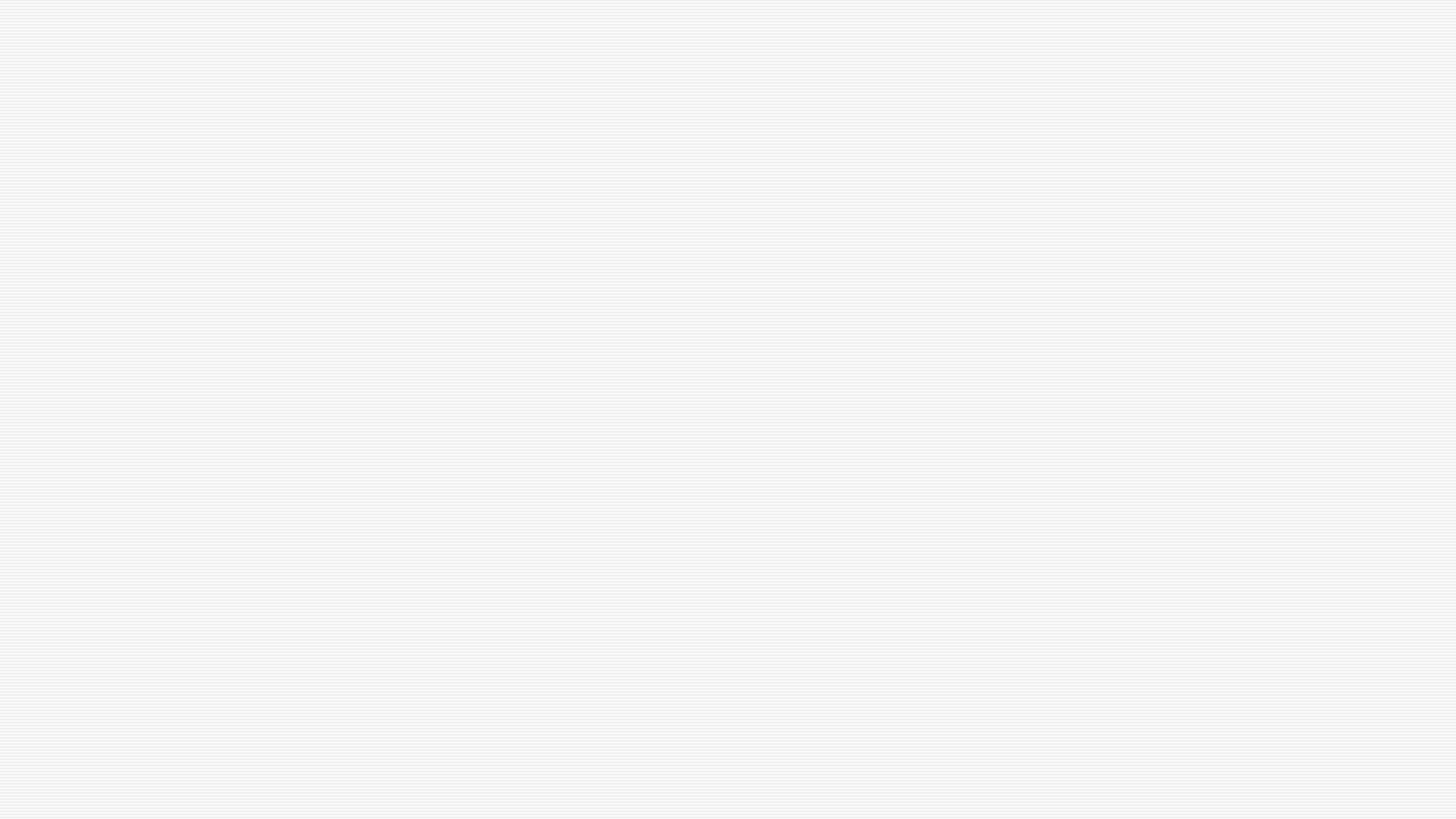 The structure of the judicial system in the European Union (II)
For this reason the Court of Justice of the EU rules only on acts or failure to act in relation to EU obligations
It ensures that "the law is observed" "in the interpretation and application" of the Treaties
It can impose administrative and pecuniary sanctions (monetary payments) - not punishment
The EU is depending on Member States to investigate criminal responsibilities even in cases of breaches of Community legislation
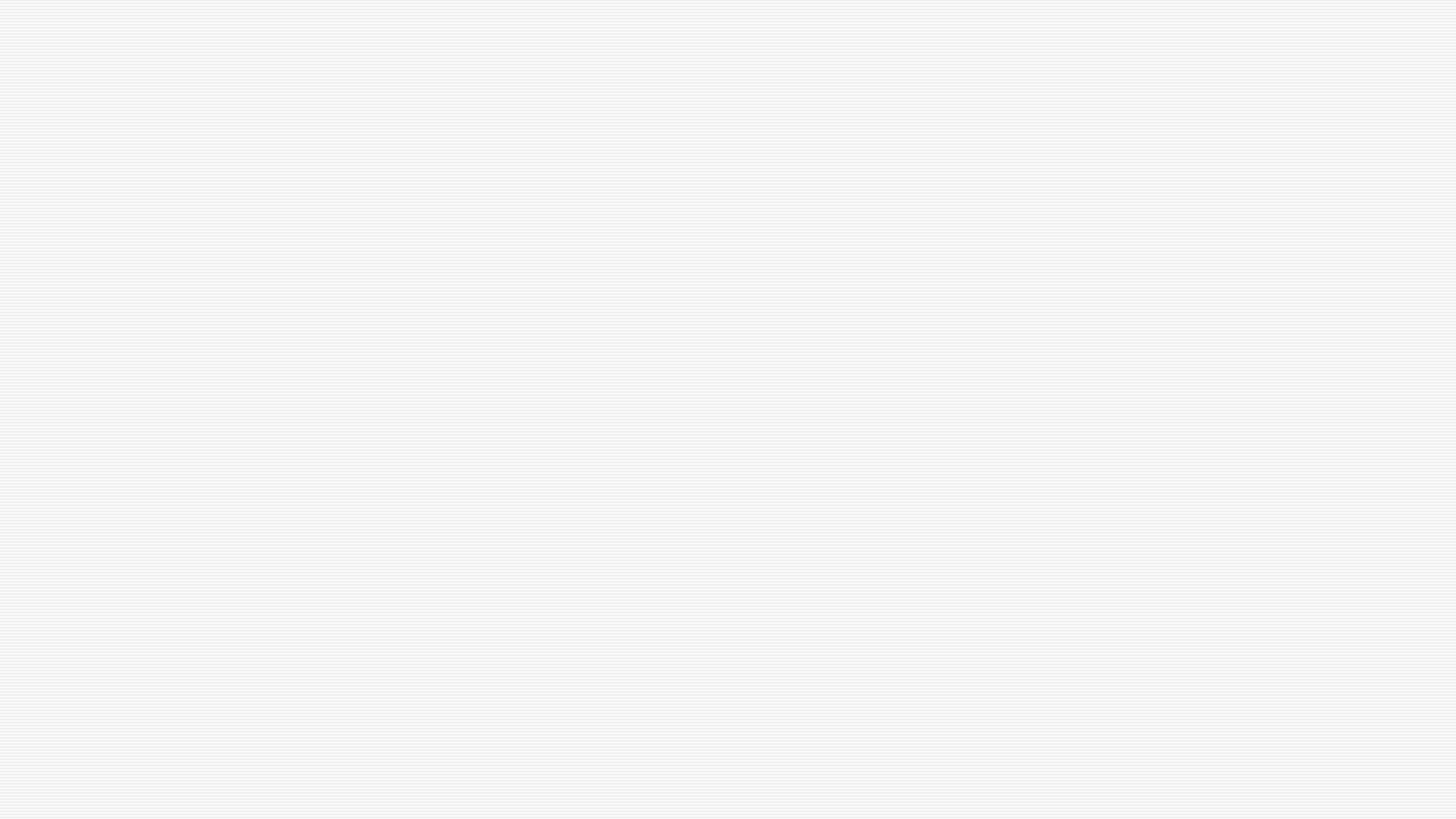 The characteristics of the Court
The Court of Justice of the European Union constitutes the Union’s judicial organ.
It consists of a number of bodies: the Court of Justice, the General Court (before the Lisbon Treaty called the Court of First Instance) and specialised courts.
Its main mission is to:
Control the legality of Community acts
Ensure a uniform interpretation and application of Community law.
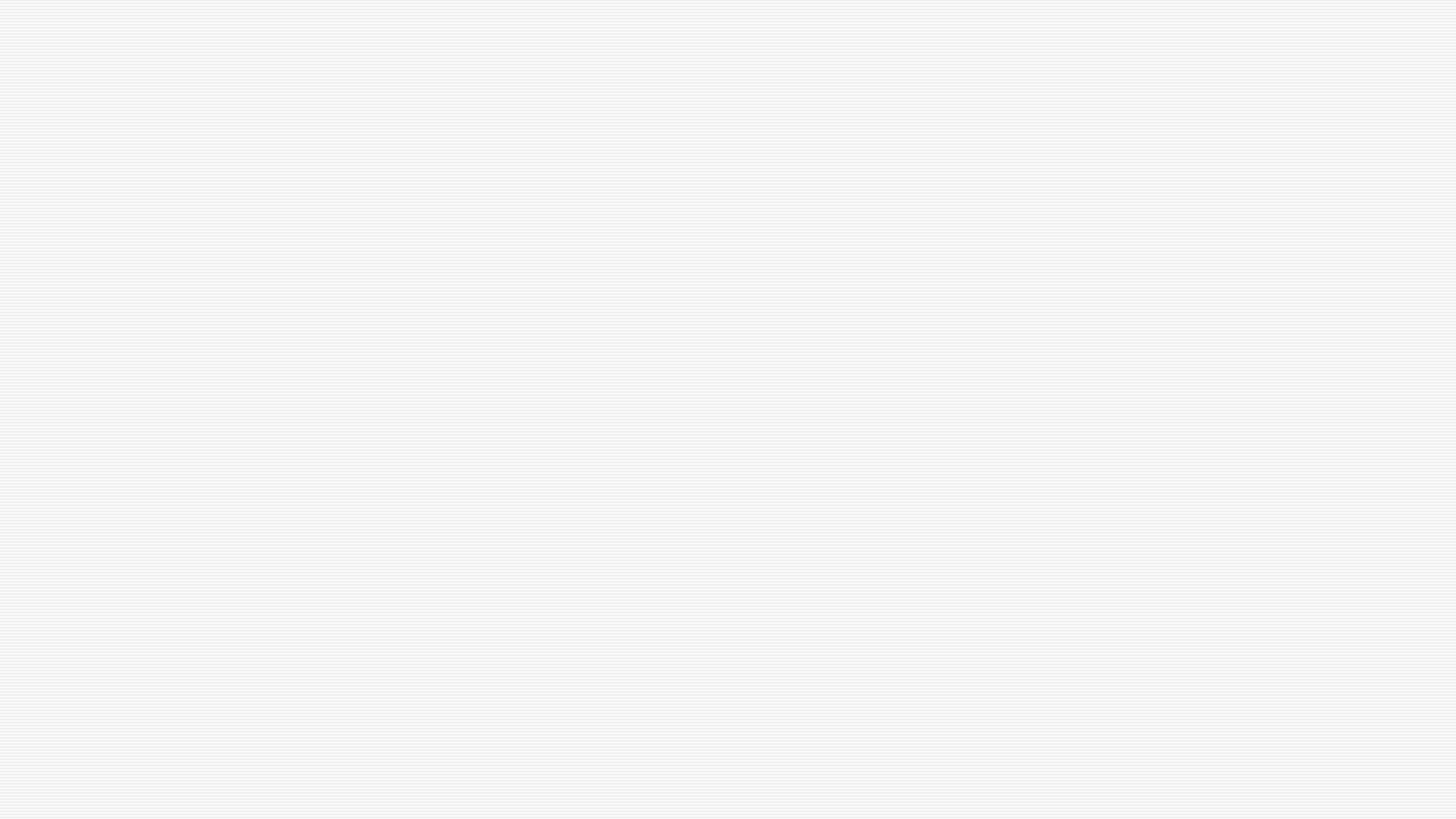 Composition
27  judges (1 per Member State) and 11 advocates general
Sits in Luxembourg
Judges and advocates-general are appointed by common accord by the governments of the Member States for a renewable term of six years.
They are chosen from among legal experts who provide a full guarantee of independence and fulfil in their countries the necessary conditions for appointment in the highest judicial positions or have legal background (not necessarily judges).
The judges of the Court elect from among them the President of the Court for a renewable term of three years.
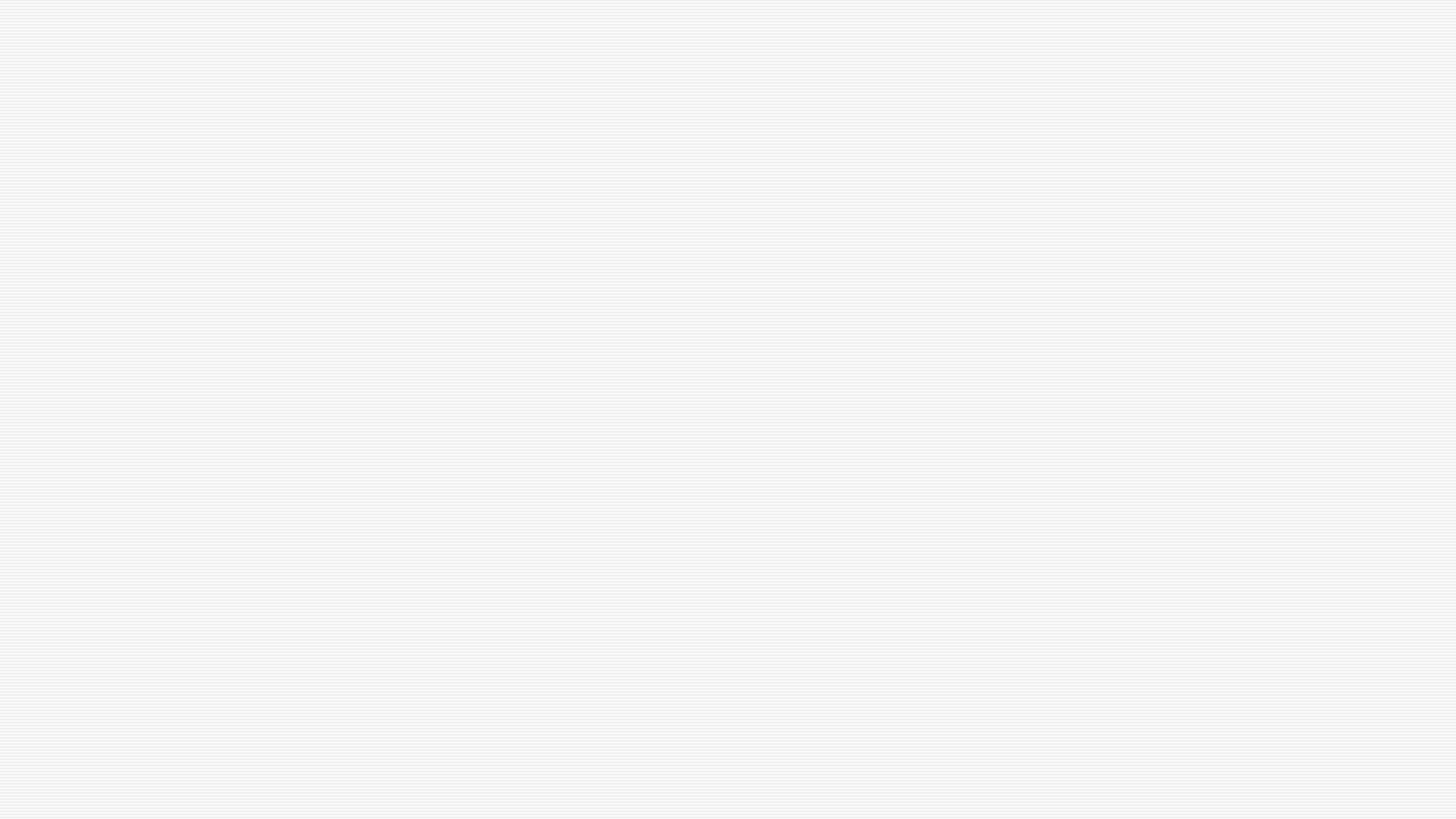 Court chambers
The CJEU may meet :
In plenary session: in rare cases (eg. to terminate the term of the European Ombudsman or to release from his duties a member of the European Commission for breach of his obligations) and when the court considers that the case is of exceptional Importance.
As a Grand Chamber (with 15 judges) when requested by a Member State or an institution which is a party, and where the case is particularly complex or significant
In five-member or three-member chambers (each chamber has its own president).
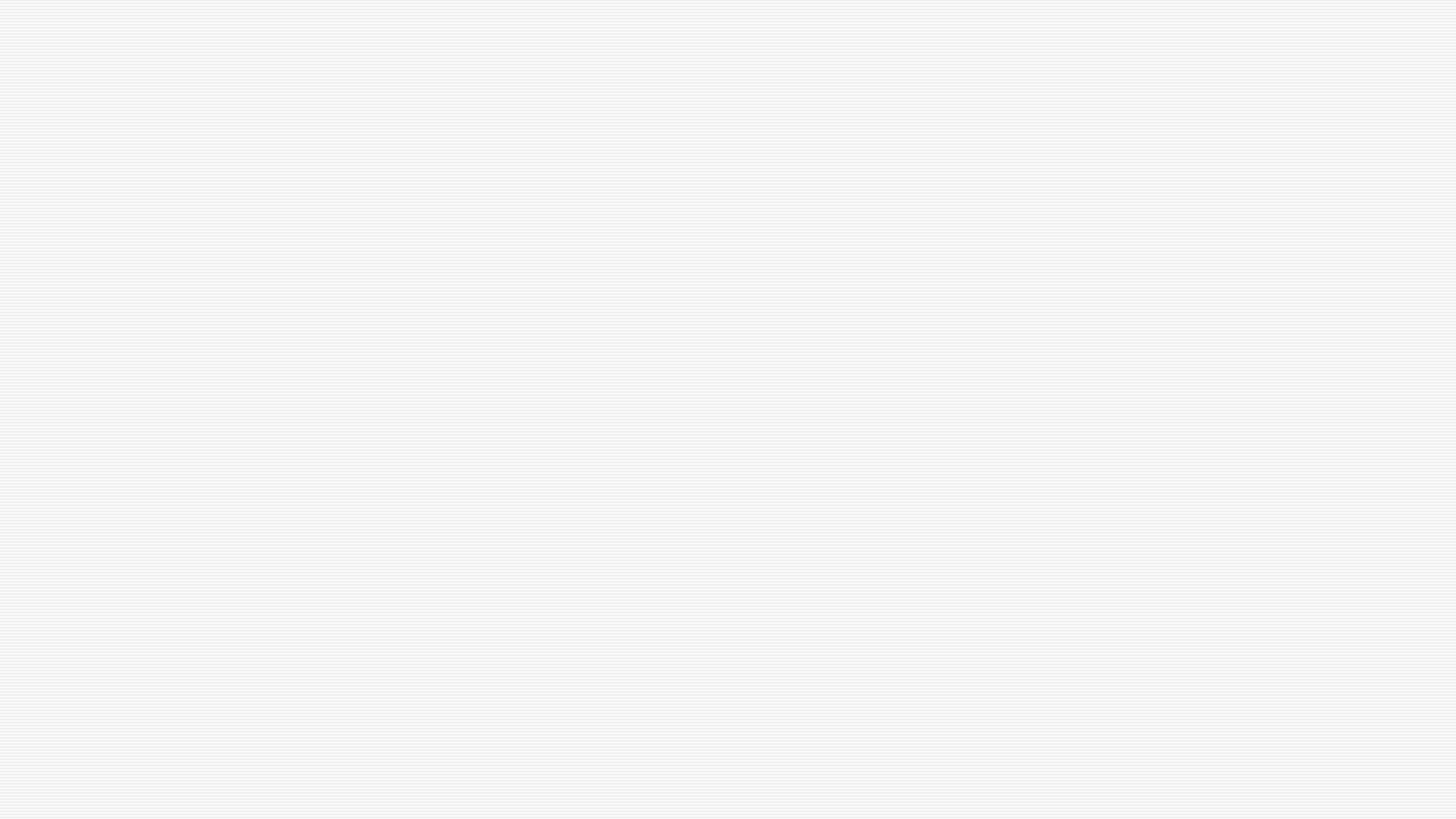 The Advocates-General
The Advocates-General shall assist the Court. Their task is to formulate with complete impartiality and independence a legal opinion in the cases entrusted to them.
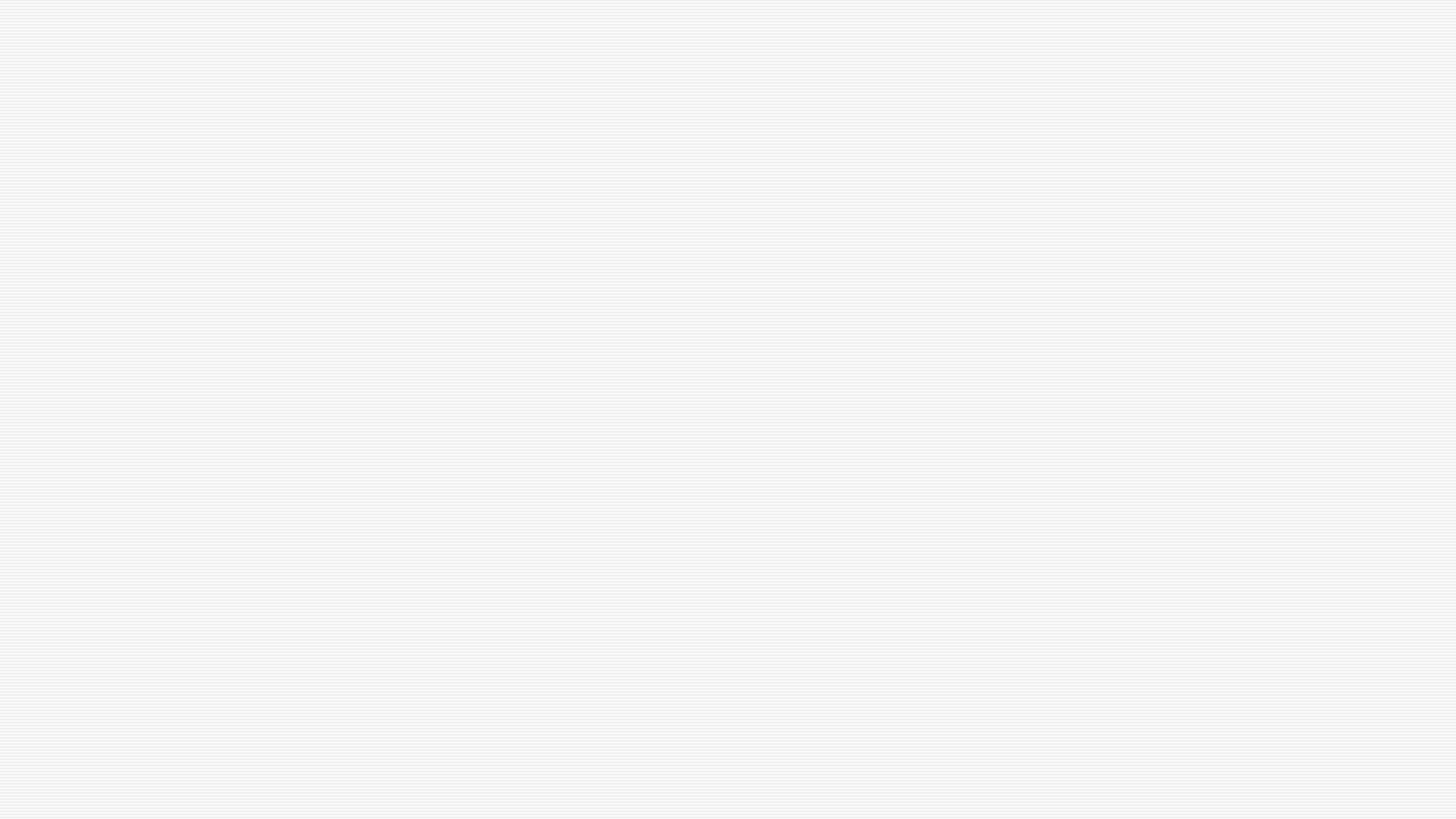 Jurisdiction and powers of the Court (I)
References for a preliminary ruling 
Objective: The uniform application of Union law
Who submits the reference: Any national court in the Member States. The national court may, and sometimes must, refer a matter to the CJEU and ask to clarify a question of interpretation of EU law, in order to ascertain, for example, whether national legislation complies with EU law. 
Consequences: The CJEU responds by issuing a judgment or a reasoned order - not just a mere opinion. The national court concerned shall be bound by the interpretation given when it considers the case which is pending before it. The CJEU’s judgment shall likewise bind other national courts to which a similar issue is presented.
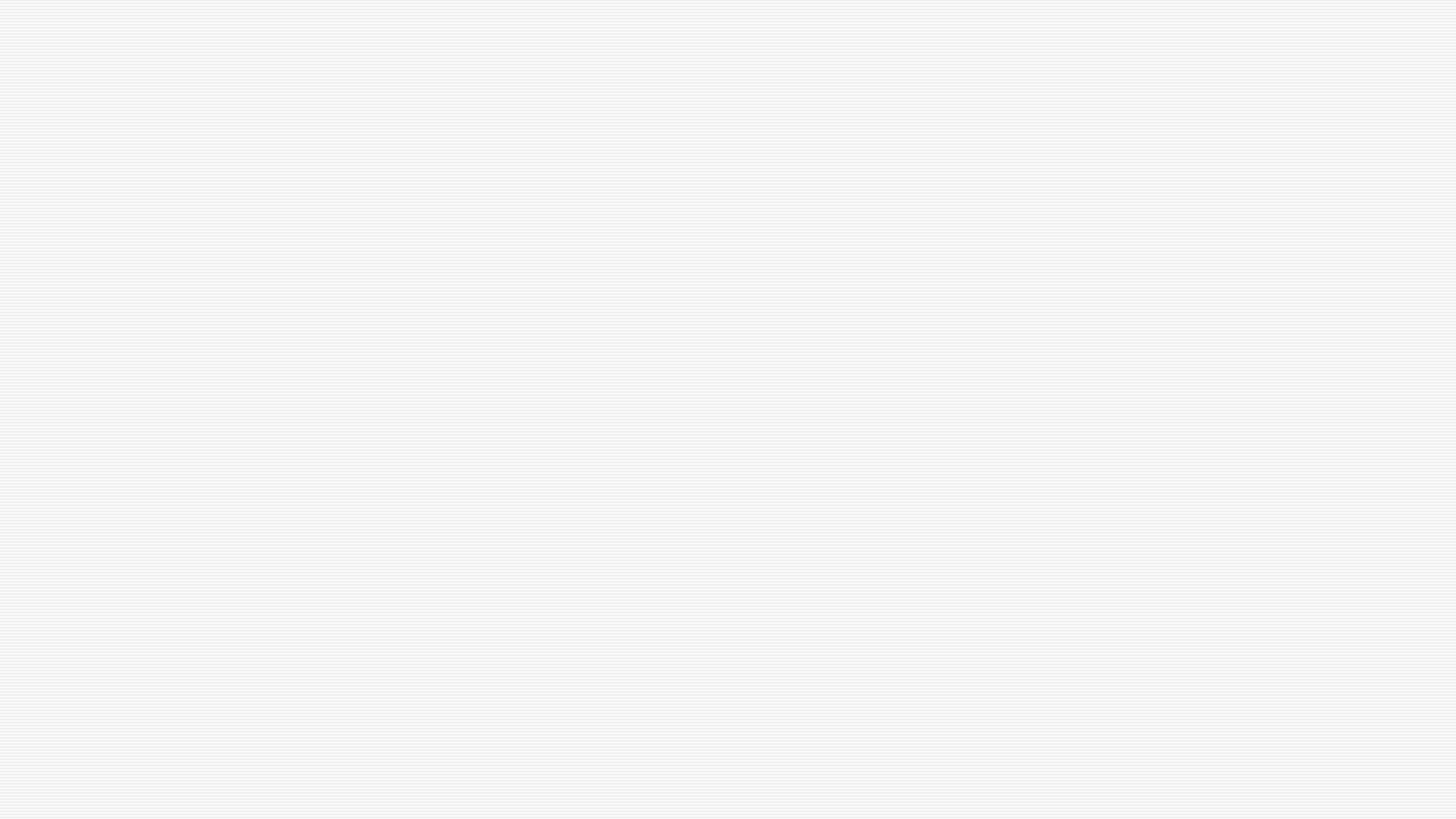 Jurisdiction and powers of the Court (II)
The action against a Member State for failure to fulfil  its obligations – infringement procedure
Objective: to control whether a Member State complies with its obligations under EU law.

Who brings the procedure: The Commission (usually) or another Member State.
It is preceded by a preliminary procedure initiated by the Commission and in the context of which the Member State is given the opportunity to respond to the complaints against it. If that procedure does not result in termination of the failure by the Member State, an action is brought before the Court

Consequences:. If the Court finds that an obligation has not been fulfilled, the Member State concerned must terminate the breach without delay. 
If, after new proceedings are initiated by the Commission, the Court of Justice finds that the Member State concerned has not complied with its judgment, it may, upon the request of the Commission, impose on the Member State a fixed or a periodic financial penalty
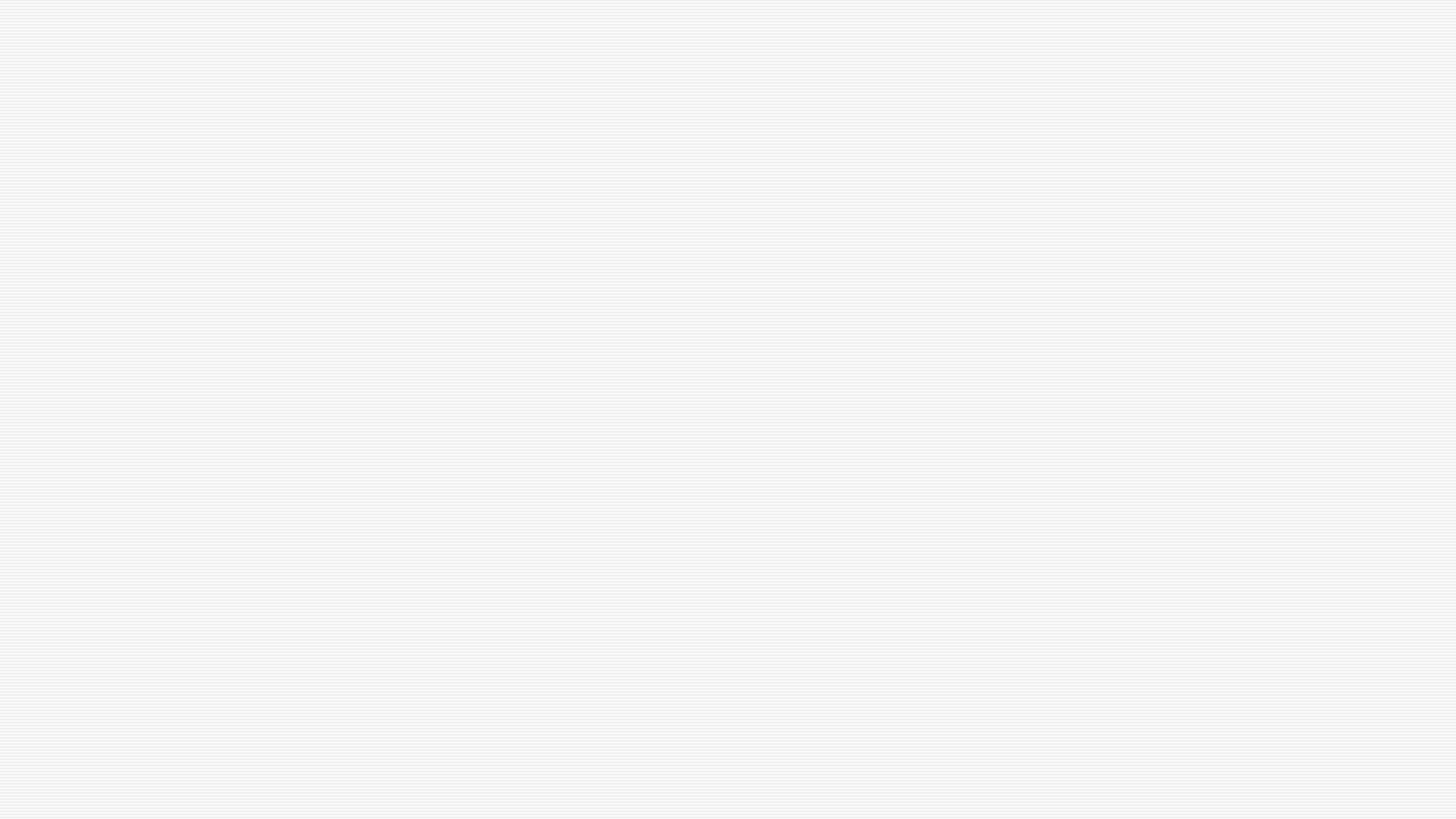 Jurisdiction and powers of the Court (III)
Actions for annulment
Objective: to annul a Union measure (regulation, directive, decision) adopted by an EU institution 
Who brings the action
Any individual affected by the measure,
any Member State against the European Parliament of the Council, 
an EU institution against another.
The CJEU shall have jurisdiction to adjudicate on actions for annulment brought by a Member State against the European Parliament and/or the Council or by a Community body in each other. All other appeals of this kind, in particular appeals brought by individuals, are heard in the first instance by the General Court.
Consequences: the said act is annulled.
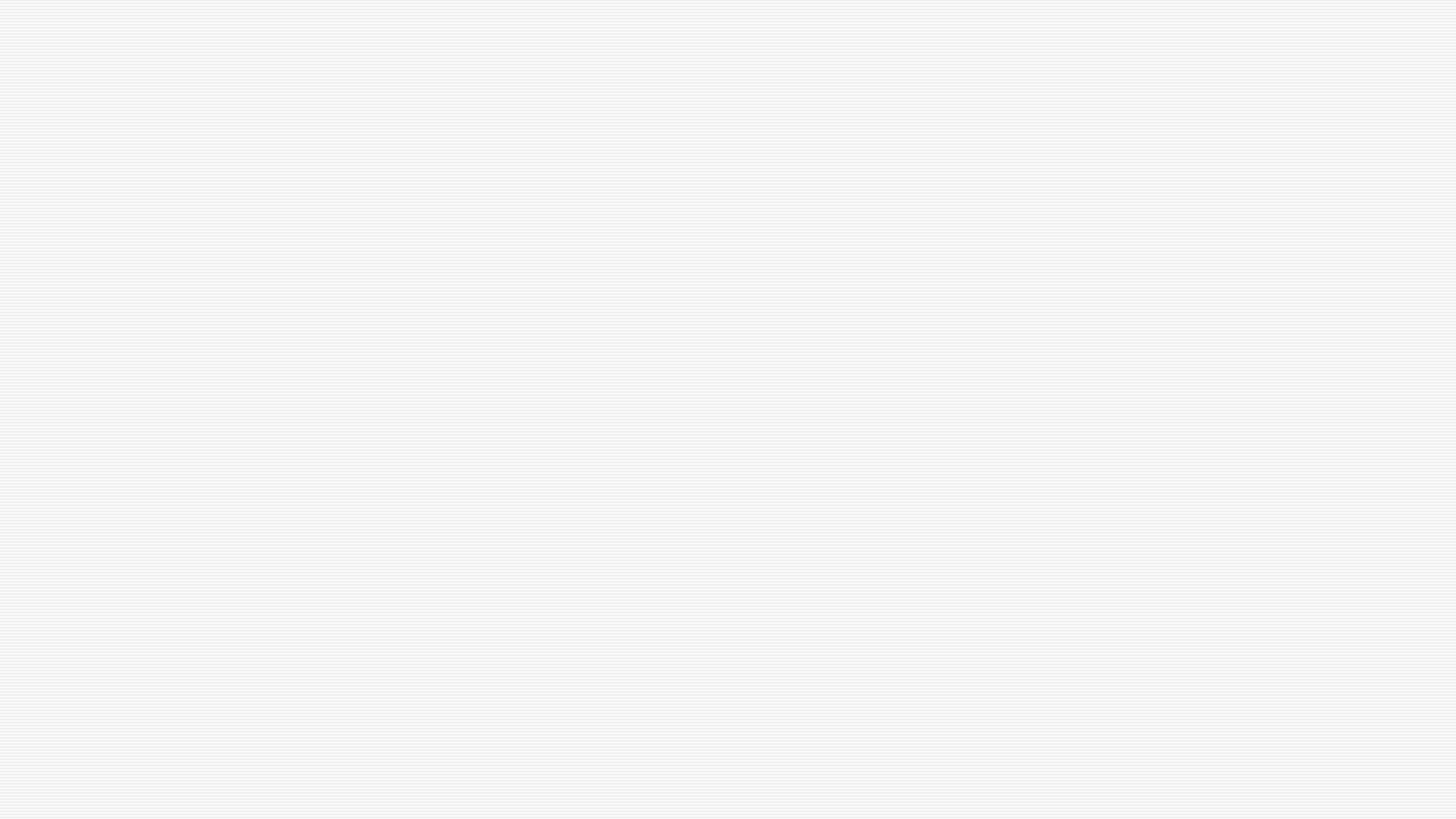 Jurisdiction and powers of the Court (IV)
The action failure to act 
Objective: to review the legality of a failure to act on the part of a Union institution .
Who brings the action: a Member State or another institution.
 It may be exercised only after the institution has been called upon to act.
Consequences If it is found that the failure to act is unlawful, the institution concerned must put an end to this by taking the appropriate measures.
The jurisdiction litigation for failure to act is shared between the CJEU and the General Court in accordance with the same criteria as apply to the action for annulment.
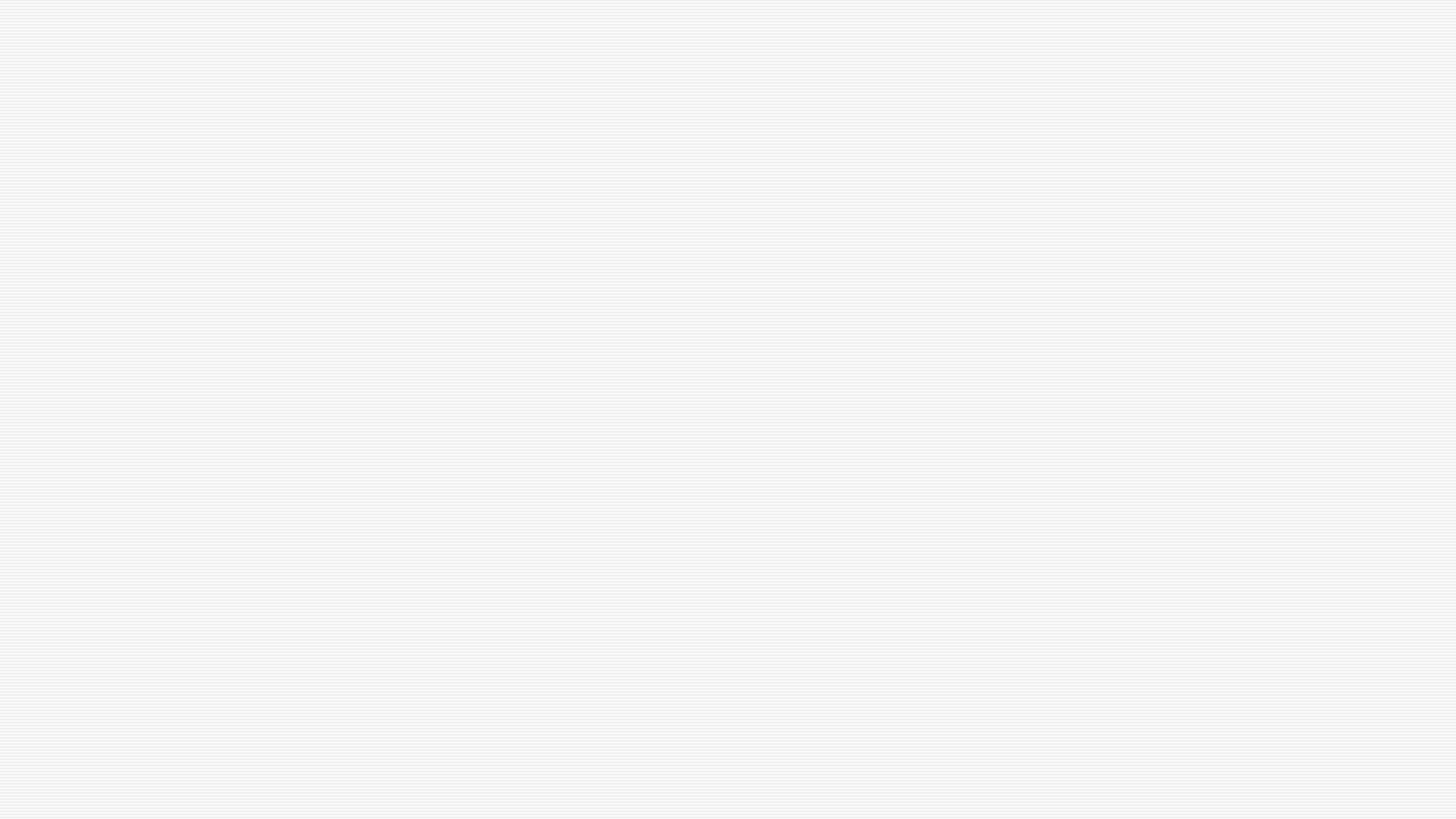 Jurisdiction and powers of the Court (V)
Other competences 
The appeals on points of law against decisions and provisions adopted by the General Court (brought to the CJEU)
The application for compensation based on non-contractual liability (brought to the CJEU) rules on the liability of the Community for damage to citizens and to undertakings caused by its institutions or servants in the performance of their duties
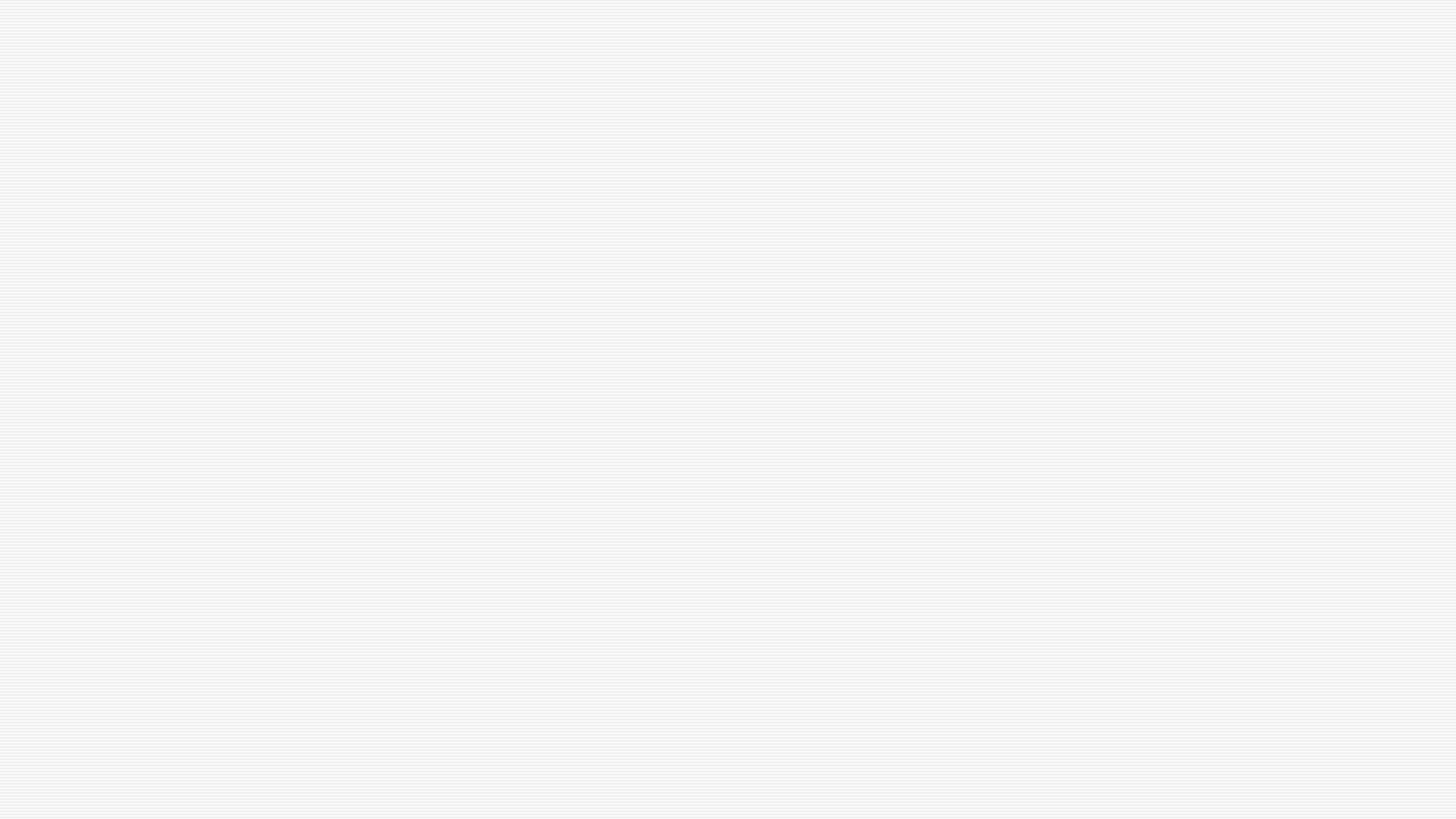 The role of the CJEU (I)
The jurisprudential confirmation of fundamental principles
Principle of the direct effect of Community law within the Member States (European citizens may directly invoke the rules of Community law before national courts-Van Gend & Loos of 1963)
The right to free movement of goods (judgment in Cassis de Dijon-1979)
The right to equality
Equal pay for women and men of workers for this work has direct effect (1976-Defrenne decision).
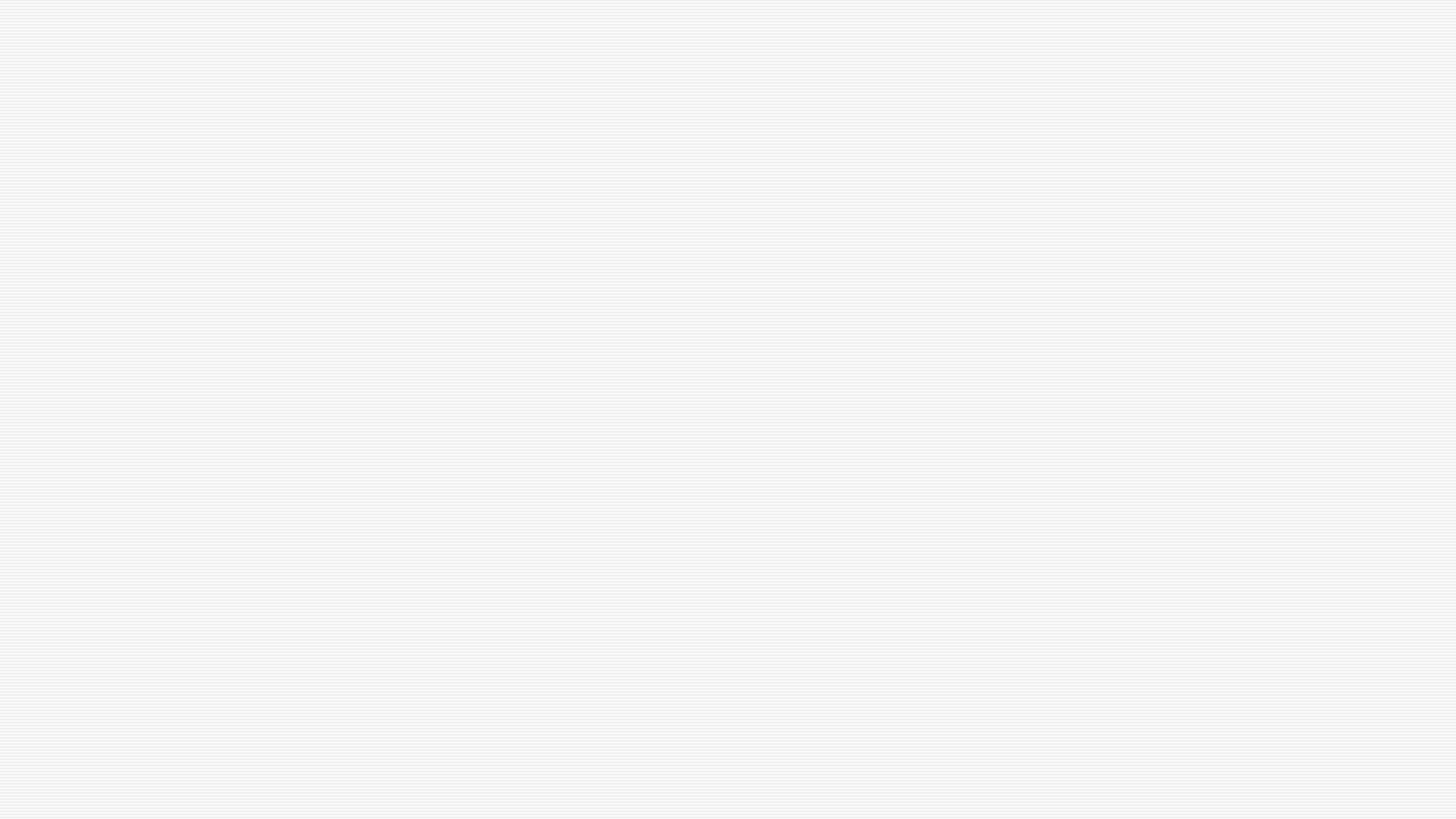 The role of the CJEU (II)
Principle of the primacy of Community law on domestic law (1964-decision Costa).
Principle of Member States ' liability to individuals for the damage caused to them by infringements of Community law by the Member States (1991-Judgment in Francovich)